Figure 1 Schematic representation of the method for evaluating novel vaccine candidates for brucellosis in mice.
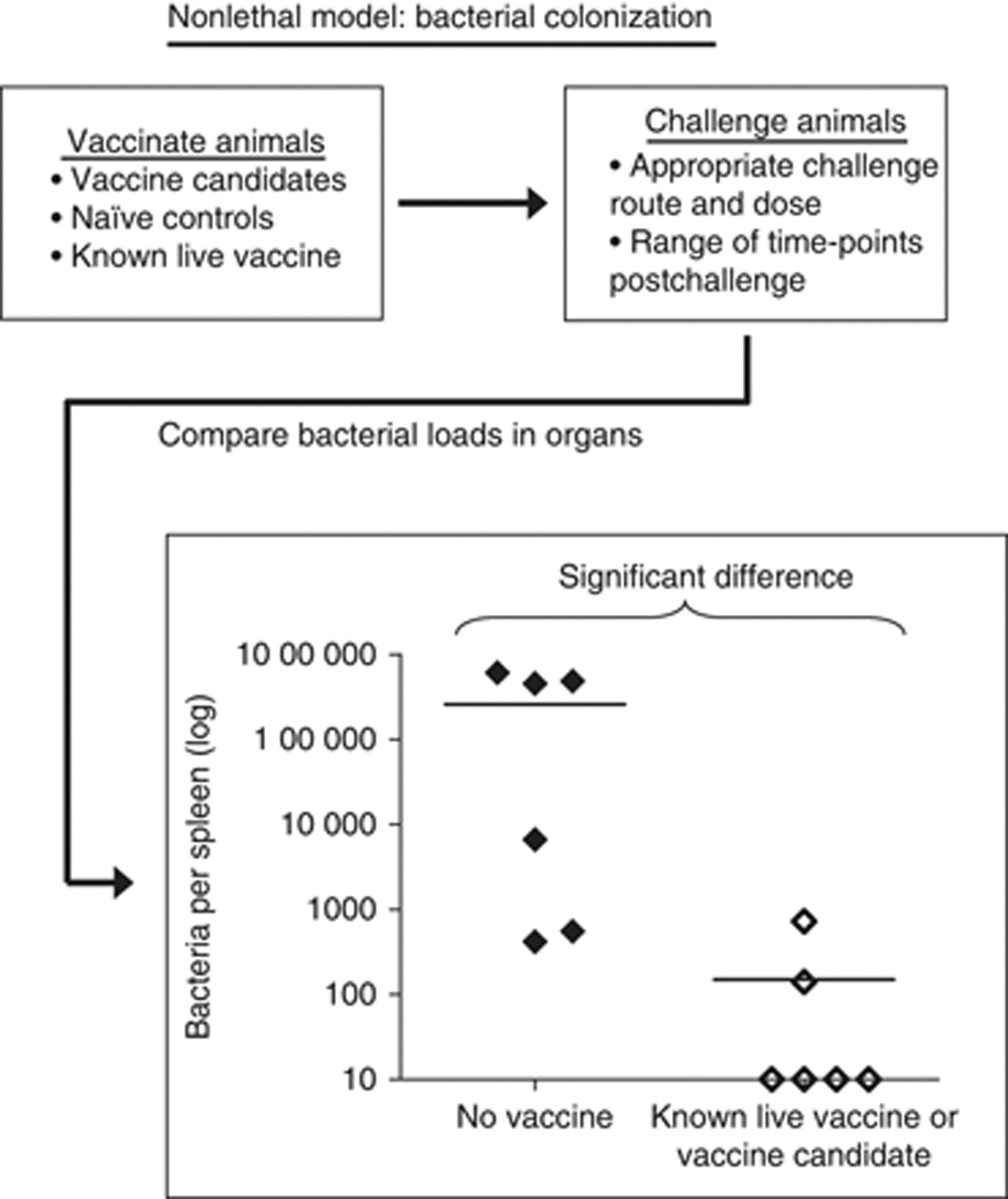 FEMS Microbiol Rev, Volume 34, Issue 3, May 2010, Pages 379–394, https://doi.org/10.1111/j.1574-6976.2010.00211.x
The content of this slide may be subject to copyright: please see the slide notes for details.
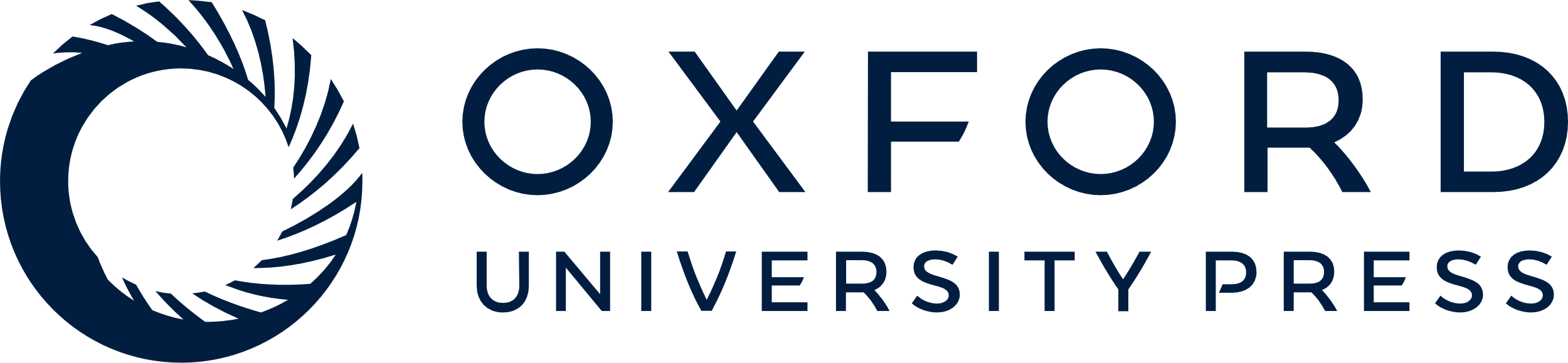 [Speaker Notes: Figure 1 Schematic representation of the method for evaluating novel vaccine candidates for brucellosis in mice.


Unless provided in the caption above, the following copyright applies to the content of this slide: © 2010 Federation of European Microbiological Societies.]